Gregory A. Elkins, MD
Concussion: A view from the Sidelines
Lincoln Primary Care Center
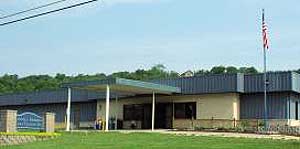 What we AREN’T Going to Talk About
Return to Play Protocols
Return to Learn
Second Impact Syndrome
CTE
What we ARE going to talk about (Learning objectives)
Preseason Prep
Pregame Prep
In-Game Duties
Postgame
Preseason Prep
Pre-participation Exams
HISTORY!!!!
    - Previous Concussions
    - Migraines
Preseason Prep
Baseline Neurocognitive Testing
Time
Cost
? 2 Sets of Tests
Pregame Prep
Evaluation of Previously Injured Players
“Don’t make decisions when the stands are full and the band is playing”
Pregame Prep
Emergency Action Plans
All Sports
All Venues
Pregame Prep
Pregame Sports Medicine Timeout
Who?
How?
Where?
In-Game Duties
What are the people tasked with dealing with concussions doing?
In-Game Duties
Dealing with ALL injuries
Evaluation and treatment of musculoskeletal injuries
Icing, taping, re-taping and bracing
Monitoring heat (including water breaks, etc.)
Sudden Cardiac Death, etc., etc., etc.
In-Game Duties
Dealing with Coaches (and parents)
In-Game Duties
Observing the Field
Evaluating Possible Concussions
Presentation
Evaluation
Presentation
Down Athlete
Presentation
Athlete who presents to Sports Med with Symptoms
Presentation
Athlete sent to sideline by Official
Presentation
Athlete brought or pointed out by Coach or Teammate
Presentation
Athlete with abnormal activity observed by Sports Med
Evaluation
A little different than in the Clinic, Office or ER
Elkins Law of Down Athlete- “If there is one mud puddle on the field that is where the player goes down.”
Evaluation
General Observation
Mental Status
LOC
Evaluation
History!
History!!
History!!!
Evaluation
Neurological Exam
Evaluation
Specific Neuro Pysch Sideline Tools
Remember these are TOOLS, Concussion is a Clinical Diagnosis!
Evaluation
When in doubt, sit them out!
Evaluation
Transport?
Unstable or deteriorating neurological status
Monitoring
Watch the concussed athlete
Reevaluate at regular intervals
Make sure they do not re-enter-TAKE AWAY THE HELMET!!!
Postgame
The Sports Med team is usually the last to leave
Postgame
More potential Evaluations
Athletes pointed out by teammates, coaches or parents
Athletes with symptoms
Athletes noted to have extreme emotional lability (crying or laughing inappropriately, etc.)
Postgame
Plan for what is next for the athlete with concussion
Follow up
Return to Play/Learn

OK I mentioned them. Are you happy?
Postgame
Communicate with Parents
Written documents
Online resources (smart phones)
http://www.nfhs.org/media/1014739/parents_guardians_guide_to_concussion_final_2016.pdf 
Parents may not be present
Postgame
Now we get to the stuff everyone wants to hear about; RTP, RTL, CTE!

But that’s another talk
Other Important Considerations
This talk focused on a football game in an ideal situation with an NATA Certified Athletic Trainer and maybe a Sports Medicine Physician. What if it’s a girls soccer practice or an away volleyball game?
Other Important Considerations
Emergency Action Plans are important, but our student athletes deserve NATA Certified Athletic Trainers!
Recap
Learning Objectives
Preseason Prep
Pregame prep
In Game Duties
Postgame Duties
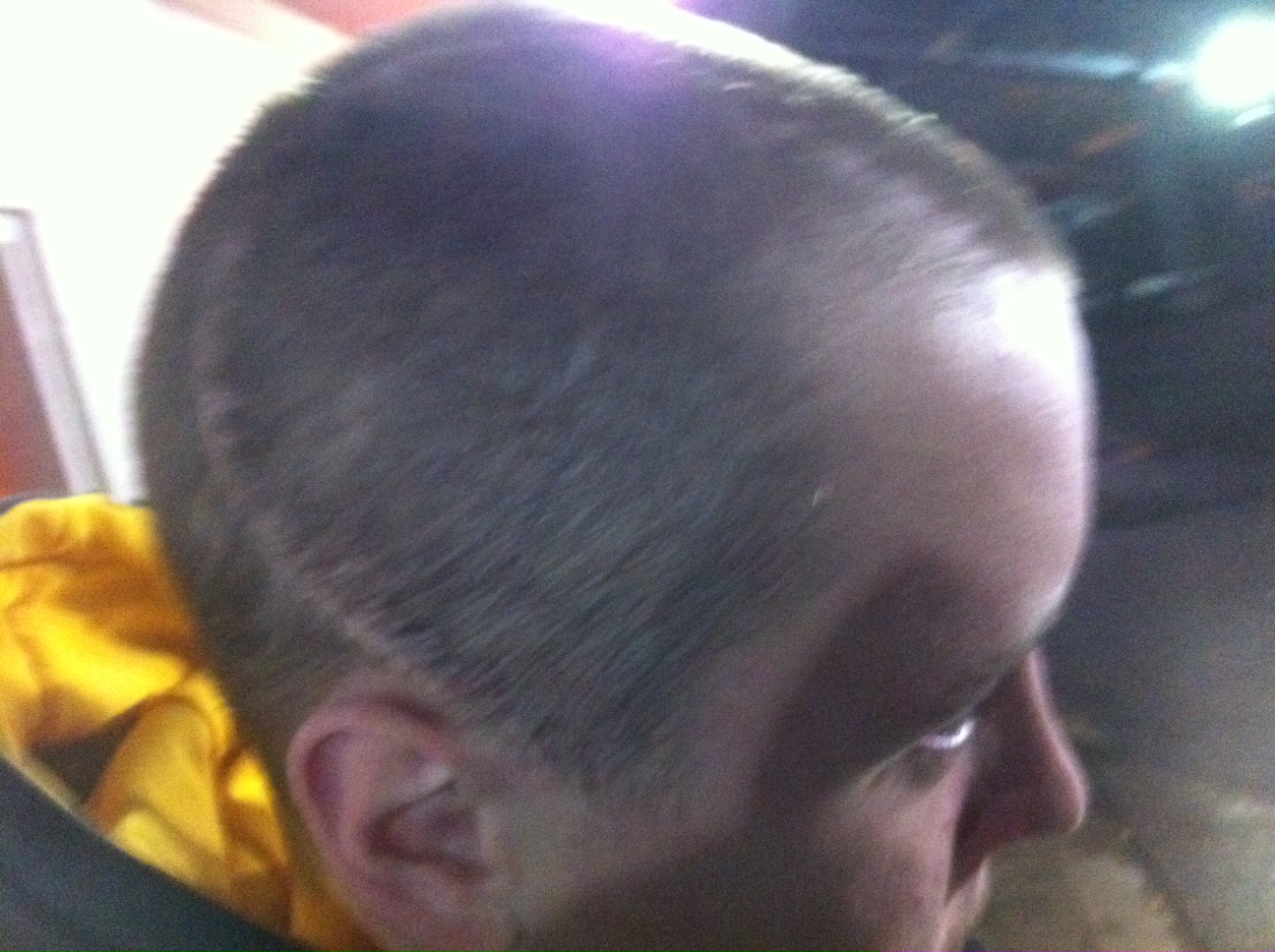 Thank You!
Greg.elkins@swvhs.org